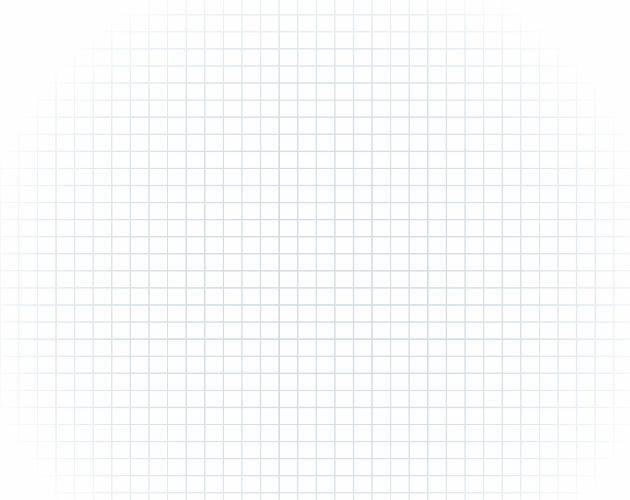 9 класс
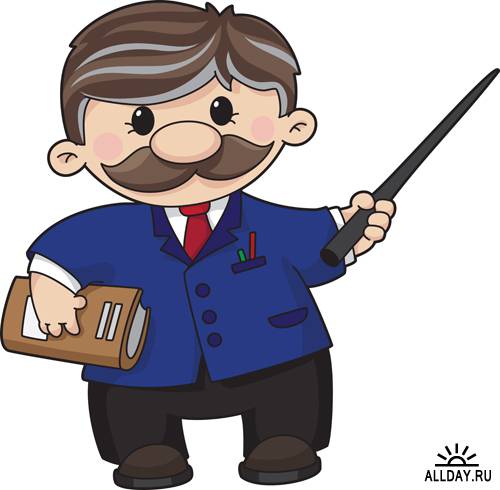 Задание 1
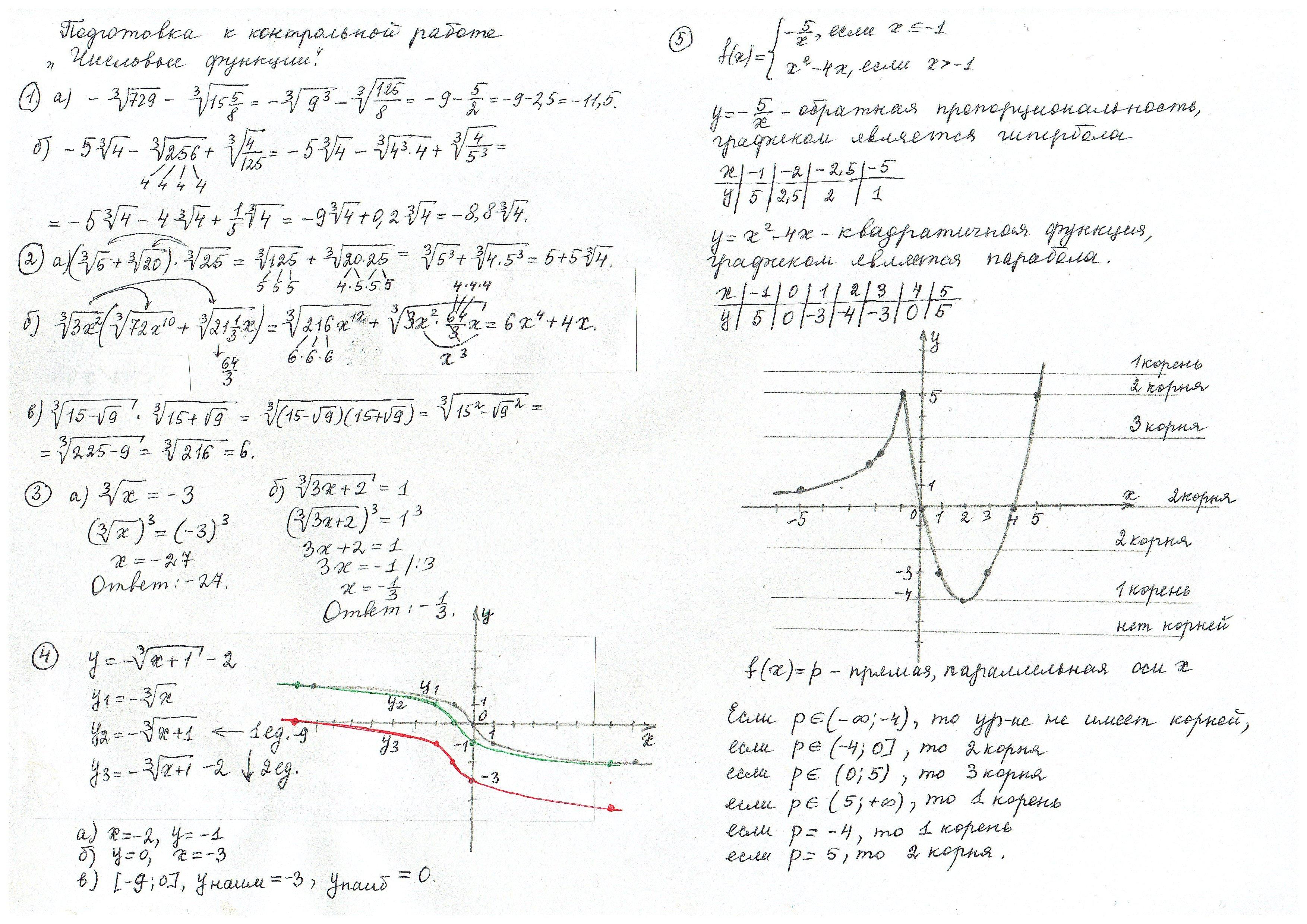 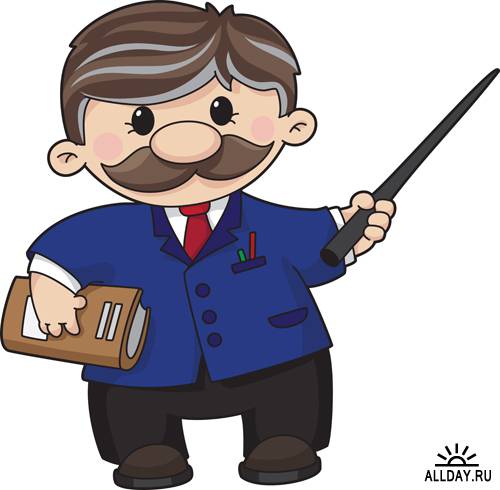 Задание 2
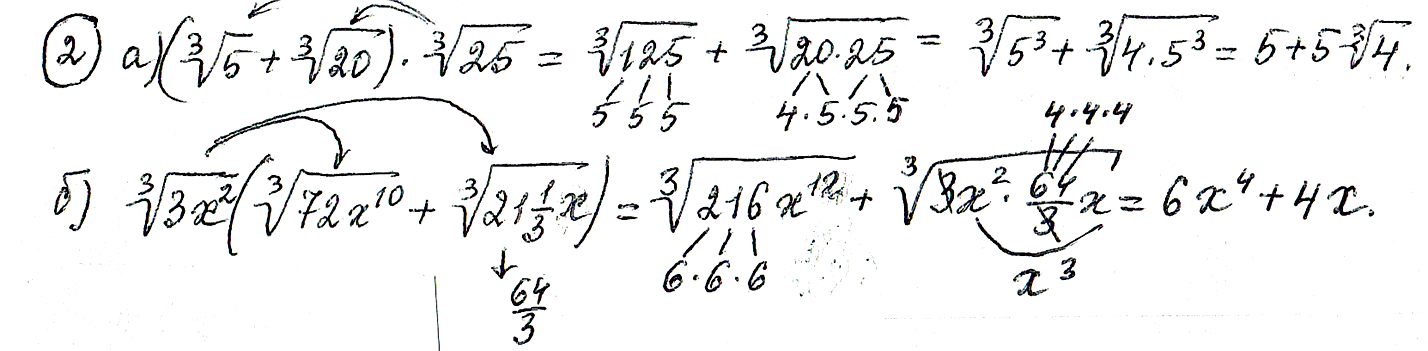 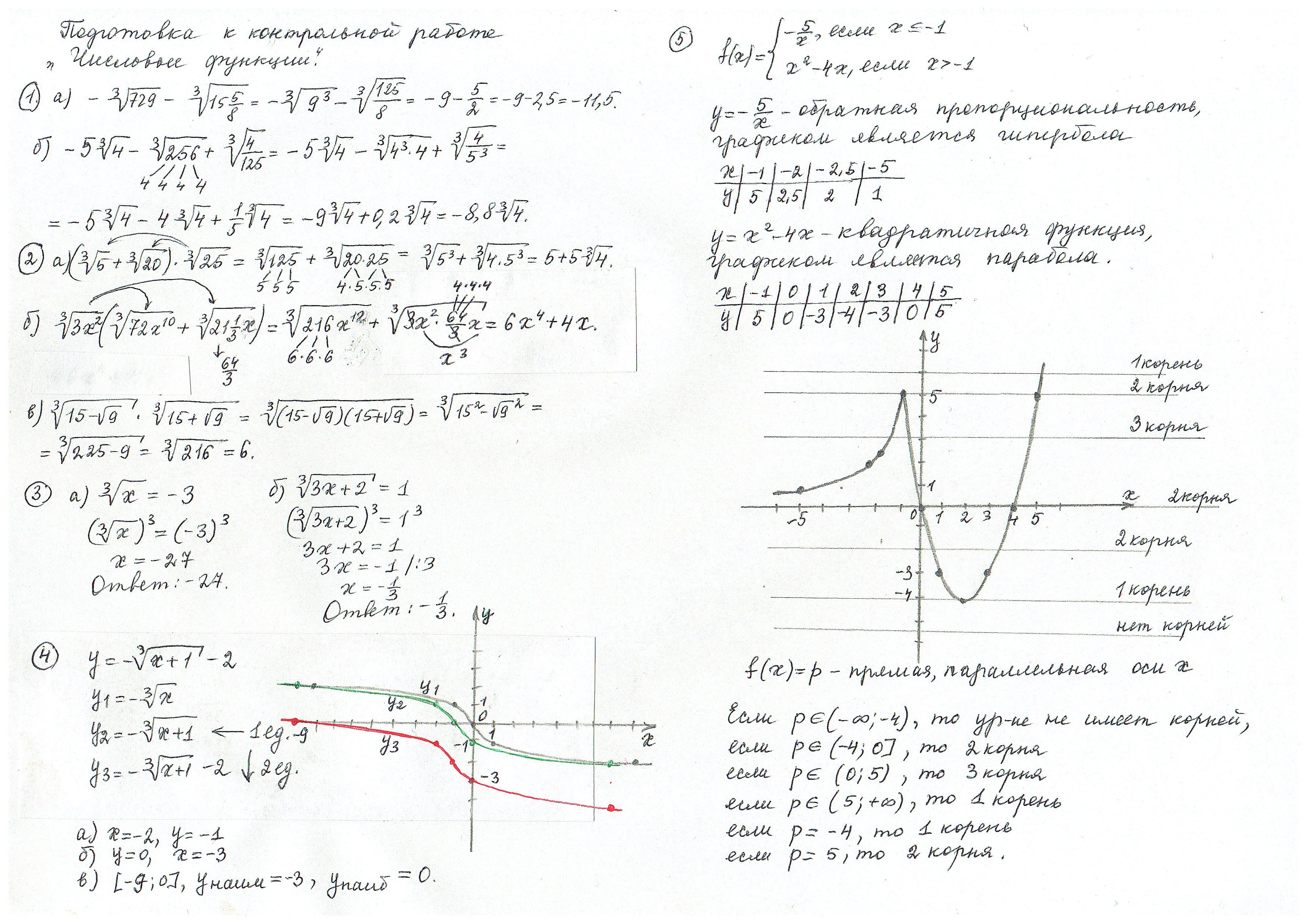 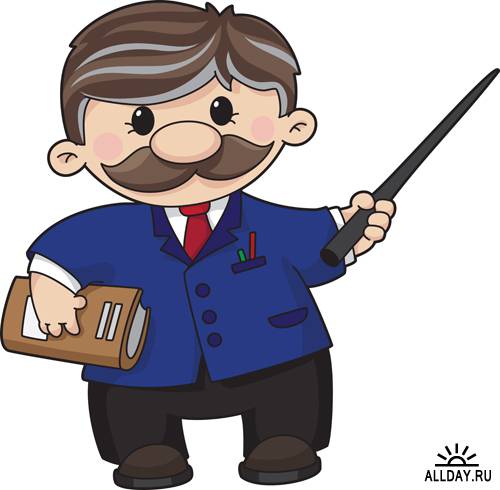 Задание 3
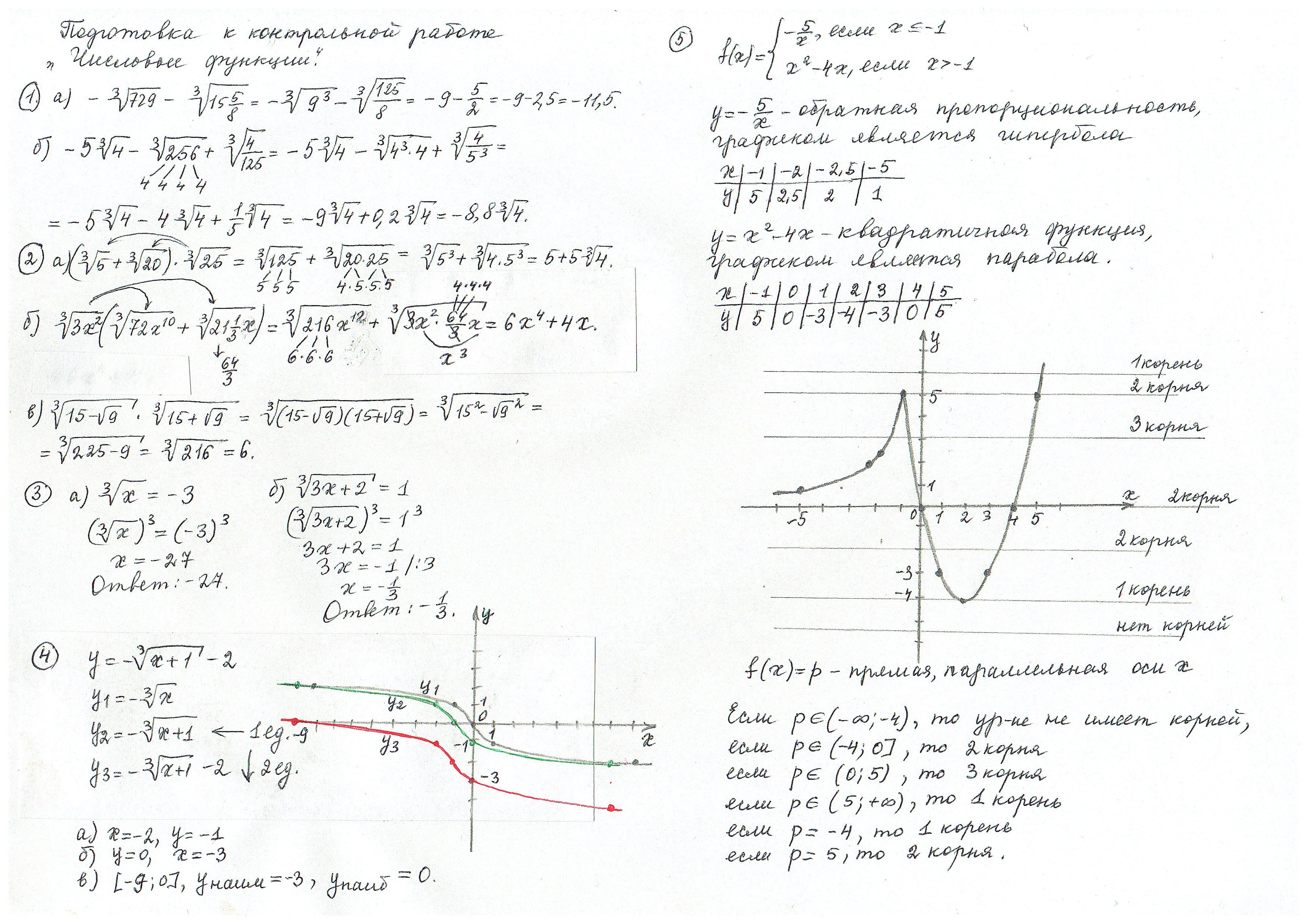 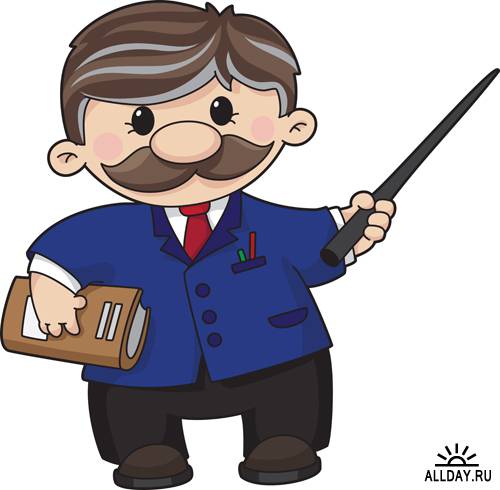 Задание 4
y
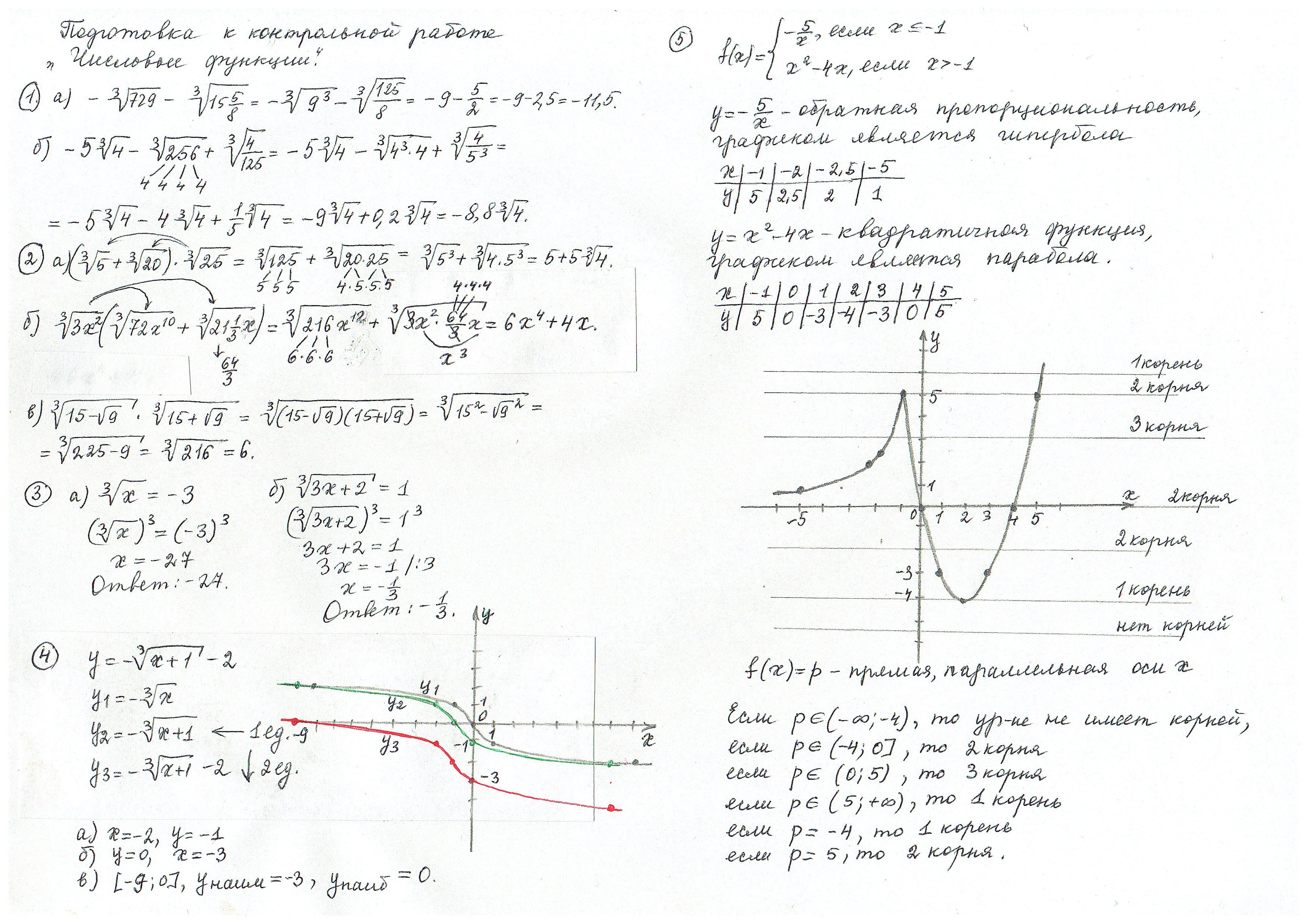 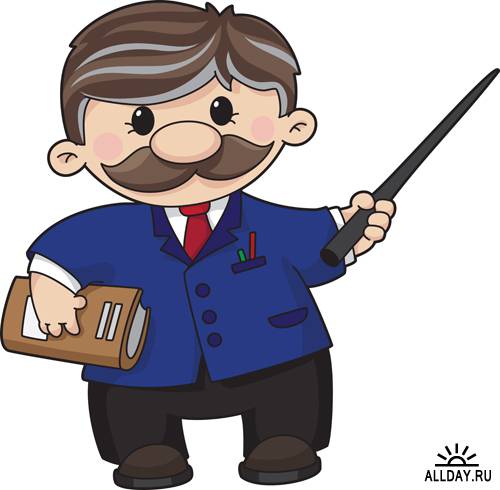 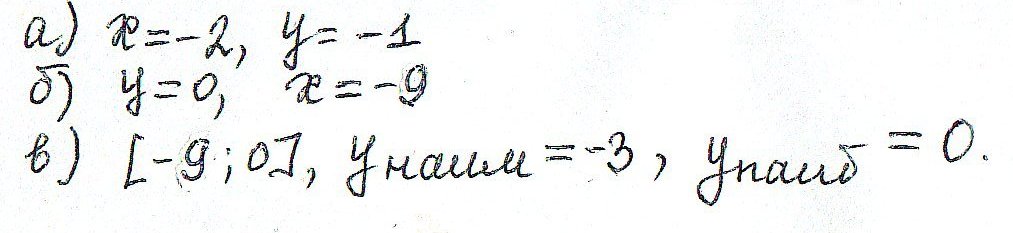 Задание 5
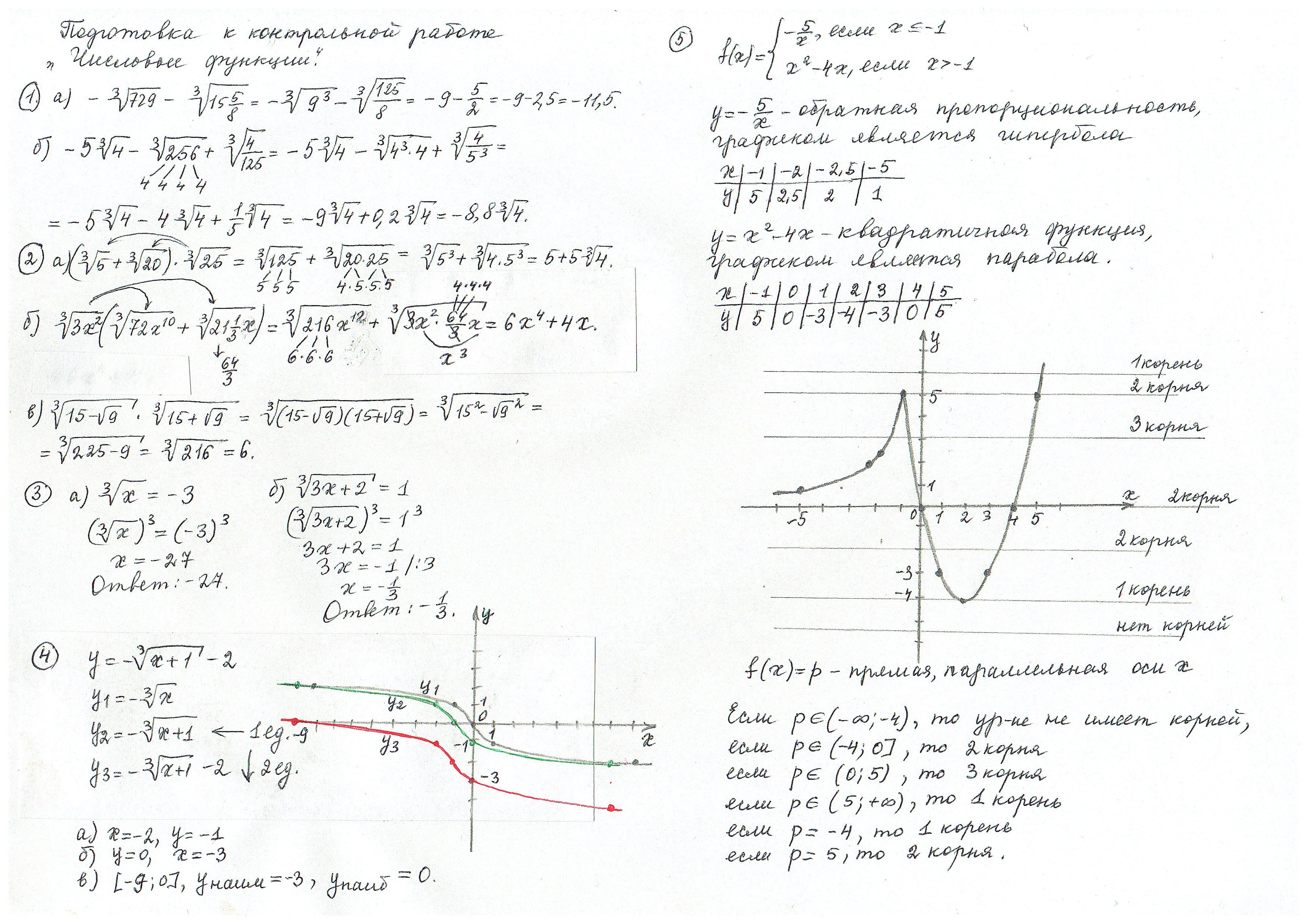 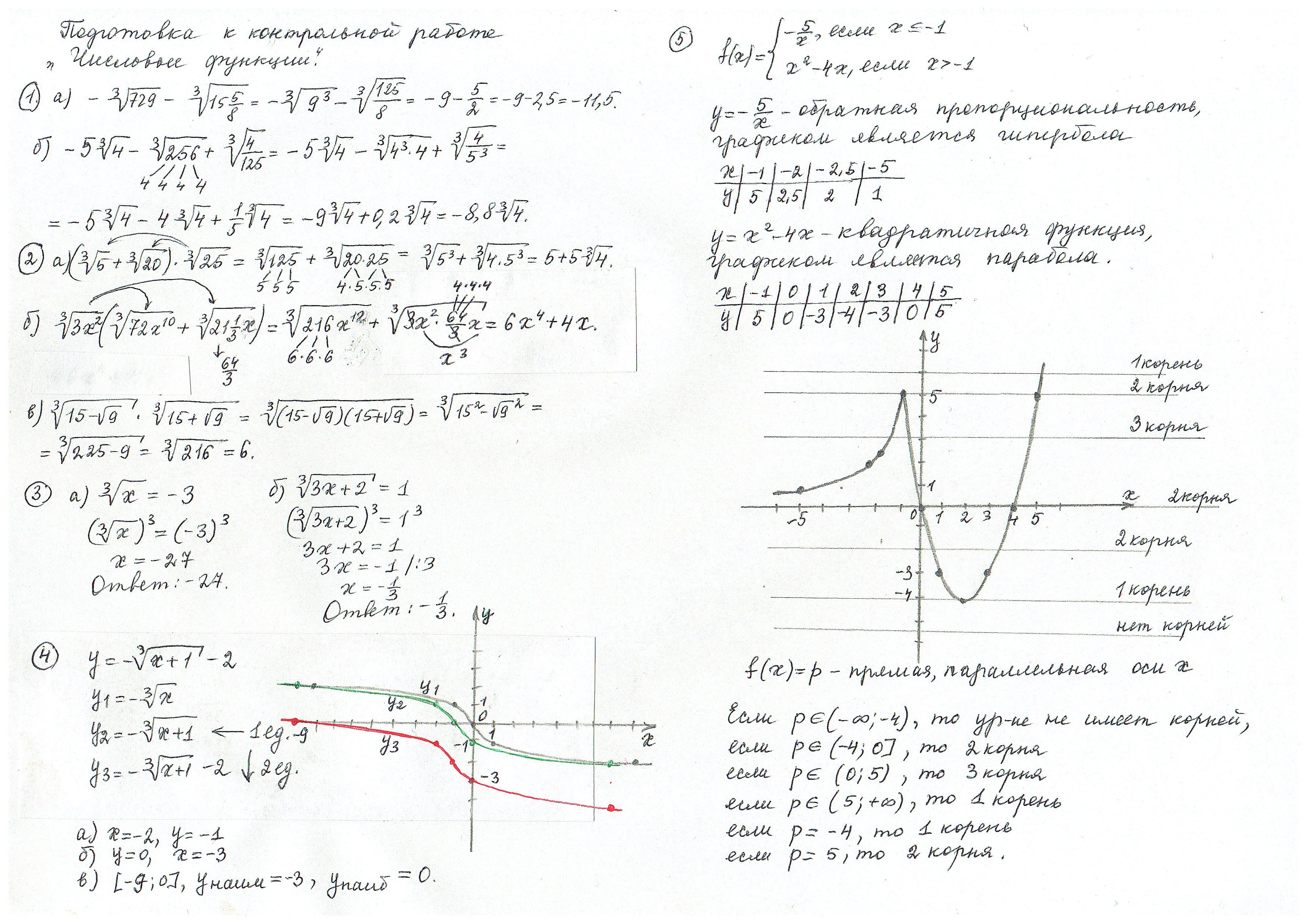 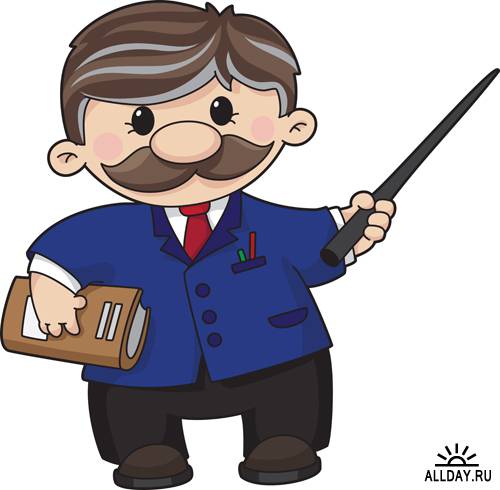 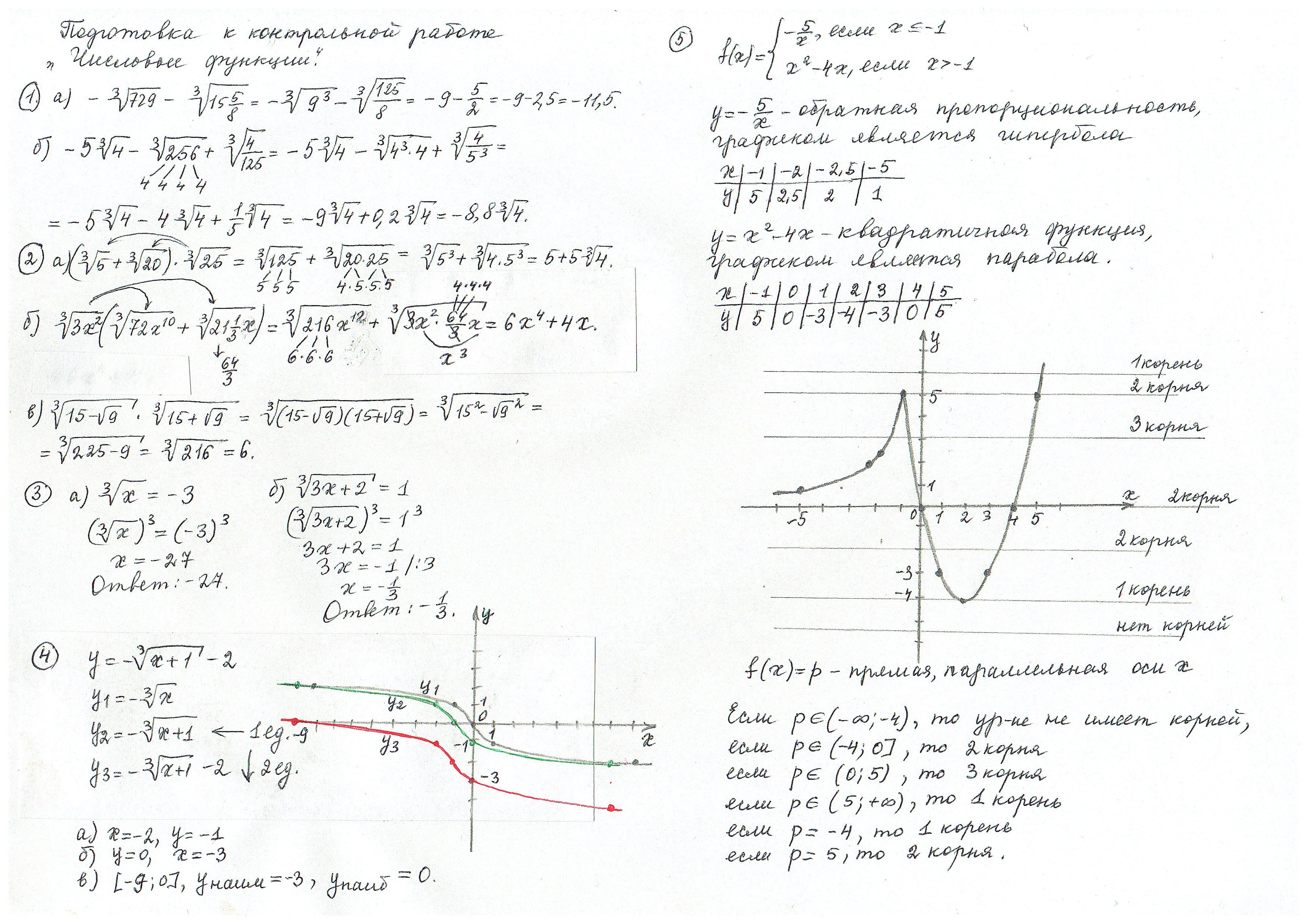